Hearing Support Team (HST)
2023
Jo Coote/Sue Gould
Interim Managers
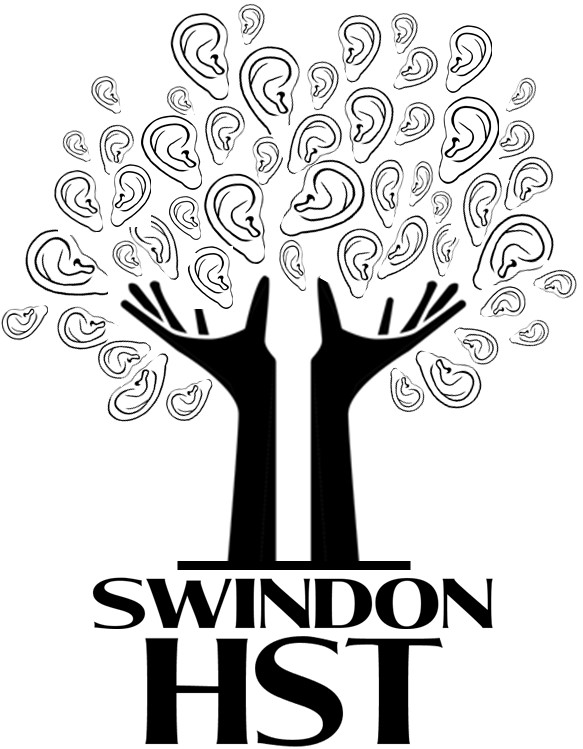 Overview
Who we are
Who we support
Referrals
How we allocate support to pupils
What we offer
How to contact us
Other important information
Who we are
Jo Coote- Interim Manager- Advisory Teacher of the deaf
Sue Gould- Interim Manager- Advisory Teacher of the deaf
Anna Akala Advisory -Teacher of the deaf
Heather Campbell -Advisory Teacher of the deaf
Jane Kilminster- Advisory Teacher of the deaf
Jenny Wilkins -Advisory Teacher of the deaf
Who  we support
Babies, Children and Young people, their families and settings
0-25yrs with an EHCP 
0-18yrs without an EHCP
Referrals-must have a diagnosis of deafness
Level-mild, moderate, severe or profound

Type-conductive-fluctuating or permanent, Sensorineural or mixed
Majority of referrals come from audiology.

Parents can self-refer to Audiology – contact 01793696640

There are some CYP with a diagnosis of deafness who may not have not been referred when diagnosed.

Settings or other professional can refer to HST-obtain family permission and complete referral form-on Local Offer
Support Allocation
CYP may be on a teaching/advisory support programme receiving the equivalent of annual/termly/half-termly/fortnightly/weekly contact. This includes face-to-face visits, liaison, meetings and report writing.

CYP may be On Request (OR) –support will only be arranged if contacted by setting or family as new concerns or changes
HST use the NATSIP Eligibility Criteria Matrix to give guidance about the level of support recommended to meet the pupil’s  needs. 
This is reviewed at least annually.
NATSIP Eligibility Criteria Matrix
Degree of deafness
Additional factors relating to deafness
Impact on language and communication development
Impact on access to learning and the curriculum 
Use of hearing technology
Training and mentoring requirement
Transition support
Support for effective use of specialist equipment e.g. radio aid, soundfield
Physical learning environment esp. acoustic and visual
Impact on personal, social and emotional learning
Additional factors relating to family support
Multi-agency liaison /role
What we offer
Assessment
Direct teaching/ CYP support
Equipment provision 
Training
Advice
Meetings and reviews
How to contact us

HSTAdmin@swindon.gov.uk

01793 544021


https://www.swindon.gov.uk/hearingsupportteam/

Facebook page-search for Swindon Hearing Support Team
jcoote@swindon.gov.uk	07727189143

sgould@swindon.gov.uk	07727 188395

AAkala@swindon.gov.uk	07727 127439

HCampbell@swindon.gov.uk	07727 197219

JWilkins2@swindon.gov.uk	07727 112245

JKilminster@swindon.gov.uk	07727  188820
Other important information
1 in 5 pre-school children have glue ear at any one time and 8 out of 10 children will experience glue ear before the age of 10.
Over 40% of CYP who are deaf have an additional need
Correct terms are d/Deaf or hard of hearing 
not 
hearing impaired or hearing loss
The National Deaf Children’s Society have a useful document  
“Mild loss, major impact”
https://www.ndcs.org.uk/